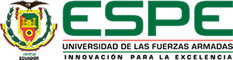 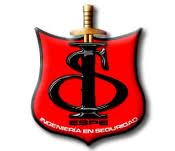 TEMA
PLAN DE SEGURIDAD INTEGRAL PARA EL SECTOR DE LA MARISCAL DEL DISTRITO METROPOLITANO DE QUITO a fin de minimizar los riesgos existentes. PROPUESTA
LUIS MARCO SUQUILLO GUALOTUÑA

Sangolquí, 2015
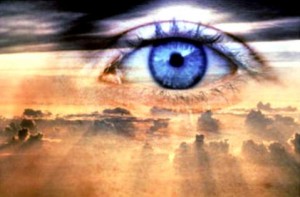 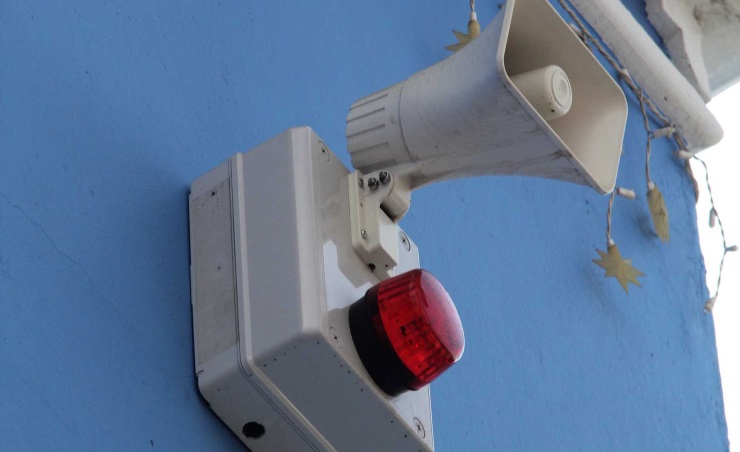 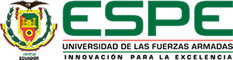 PLANTEAMIENTO DEL PROBLEMA
FACTOR  SOCIAL:  Consumo y venta de  sustancias psicotrópicas, alcoholismo.
FACTOR ECONÓMICO Pobreza, desempleo, erosión del tejido social, falta de fuentes de trabajo
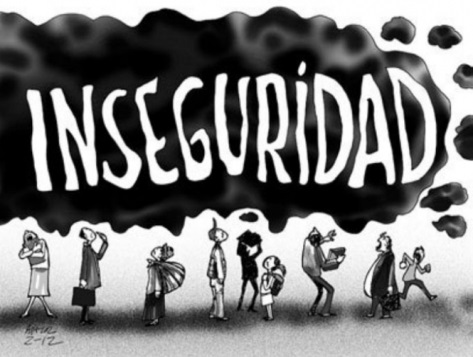 FACTOR  CULTURAL: Falta de cultura en materia de seguridad. Falta de difusión sobre seguridad
FACTOR  GEOGRÁFICO; Riesgos naturales: sismos, incendios, deslaves
Plan de Seguridad Integral para el sector de La Mariscal DEL
 Distrito Metropolitano de Quito
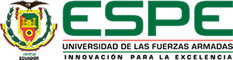 134
Plan de Seguridad Integral para el sector de La Mariscal DEL Distrito Metropolitano de Quito
OBJETIVOS DE INVESTIGACIÓN
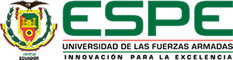 GENERAL:
Diseñar un Plan de Seguridad Integral para el sector de la Mariscal del Distrito Metropolitano de Quito a fin de minimizar los riesgos existentes.
1. Identificar los riesgos, peligros y amenazas que se suscitan en la zona de la Mariscal que inciden en la inseguridad ciudadana.
2, Determinar  las fuerzas  de seguridad que ayuden a controlar la inseguridad en la zona de la Mariscal
3, Analizar las medidas de seguridad que se han tomado para controlar los riesgos en la zona de la Mariscal y los efectos obtenidos.
4, Reducir los riesgos existentes a través de la implementación de un plan de seguridad Integral.
ESPECÍFICOS:
Plan de Seguridad Integral para el sector de La Mariscal del Distrito Metropolitano de Quito
JUSTIFICACIÓN
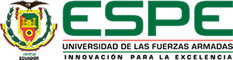 La implementación del presente proyecto es necesaria y significará potenciar en gran medida la seguridad en este importante sector. 
El presente es un proyecto de Seguridad Integral generado por la falta de planes en el sector de “La Mariscal”.
Un punto importante de este proyecto es el restablecimiento de los lazos de confianza entre la ciudadanía y la policía.
El resultado esperado con la implementación del proyecto es minimizar los riesgos y contribuir al aumento de la seguridad en la zona de “La Mariscal”.
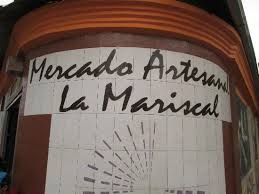 Plan de Seguridad Integral para el sector de La Mariscal en el Distrito Metropolitano de Quito
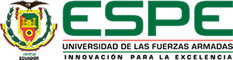 La Política de Seguridad Integral.
La Política Criminal
FUNDAMENTOS TEÓRICOS
Policía y seguridad pública
La seguridad ciudadana
Plan de Seguridad Integral para el sector de La Mariscal DEL Distrito Metropolitano de Quito
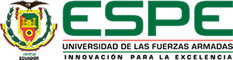 MARCO 
LEGAL
Plan de Seguridad Integral para el sector de La Mariscal DEL Distrito Metropolitano de Quito
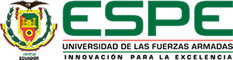 CONCLUSIONES
El sector de la Mariscal actualmente no cuenta con un Plan de Seguridad integral, que le permita contrarrestar a la delincuencia existente en ese sector. 
La Mariscal actualmente es un sector altamente peligroso en el que se cometen todo tipo de delitos. 
No existe una coordinación adecuada entre la ciudadanía y las autoridades para prevenir y reaccionar ante los delitos.  
Los principales factores de riesgo que afectan a la zona de la Mariscal son: la delincuencia común (Robo y asalto a personas, robo a domicilios, robo de accesorios de vehículos); la delincuencia organizada (prostitución, robo de vehículos, venta y consumo de sustancias psicotrópicas) y riesgos naturales (sismos) 
Los Ciudadanos de la Mariscal no están concienciados en la importancia de la seguridad, son simples espectadores de los actos delictivos que ocurren en el sector.
No existe un rol protagónico de los ciudadanos, ya que no están en la capacidad de saber cómo actuar, prevenir, proteger y dar respuesta ante situaciones de riesgo o peligro.
La ordenanza municipal 190 que regula el uso del suelo en la Mariscal no es respetada, lo que conlleva al malestar ciudadano.
La presencia de la Policía Nacional, no es permanente debido a la falta de efectivos.
El sector de la Mariscal no cuenta con el comité zonal de seguridad ciudadana, establecida de acuerdo a la ordenanza municipal 201 que permita el involucramiento de los ciudadanos en temas de seguridad, de igual forma, los sub circuitos tampoco cuentan con el comité local de seguridad. 
En el sector de la Mariscal no hay una metodología, ni un Plan de Capacitación, para el comité zonal de seguridad y los comités locales de Seguridad Ciudadana.
Plan de Seguridad Integral para el sector de La Mariscal DEL Distrito Metropolitano de Quito
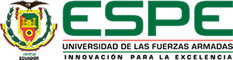 RECOMENDACIONES
Que se implemente el actual Plan de Seguridad Integral de la Mariscal, el mismo que se sustenta en la participación ciudadana, o seguridad comunitaria, ya que los ciudadanos son quienes deben coadyuvar para lograr su propia seguridad. 
Que mediante el Plan se logre la reducción de los delitos, empleando medidas de prevención, reacción y remediación.
Que la aplicación del Plan se sustente en la coordinación adecuada entre la ciudadanía y las autoridades públicas. 
Que el Plan de Seguridad Integral se estructure sobre la base de los riesgos establecidos, determinando las acciones a cumplir.  
Que se ejecute el Plan de Seguridad Integral, para concienciar a la ciudadanía en temas de seguridad sustentados en la Seguridad Comunitaria. 
Que los ciudadanos de la Mariscal se involucren en temas de seguridad, a través de las políticas públicas que se promuevan desde la administración zonal, para que puedan ser capacitados de forma continua y contribuyan a la seguridad del sector. 
La administración zonal de la Parroquia Mariscal ante el incumplimiento de las ordenanzas emitidas por la municipalidad, sancione de forma drástica a los negocios que hacen caso omiso, a través de instrumentos jurídicos para que de esta forma se cumpla con la ley.  
Que la Policía Nacional, incremente personal con los recursos necesarios para que su presencia sea permanente y actué como un medio disuasivo ante el posible cometimiento del delito.
Que se cree de forma inmediata el comité zonal de seguridad ciudadana y los comités locales de seguridad ciudadana, en cada sub circuito de la Mariscal, para que se pueda poner en marcha el Plan de Seguridad Integral, cuyo eje principal es la participación de la ciudadanía.
Que se ponga en práctica el Plan de Capacitación Integral del presente Plan para que los ciudadanos del sector de la Mariscal estén preparados y puedan actuar de forma preventiva ante el posible cometimiento del delito.
Plan de Seguridad Integral para el sector de La Mariscal DEL Distrito Metropolitano de Quito
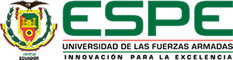 PROPUESTA
PLAN DE SEGURIDAD INTEGRAL PARA EL SECTOR DE LA MARISCAL DEL DISTRITO METROPOLITANO DE QUITO
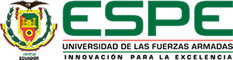 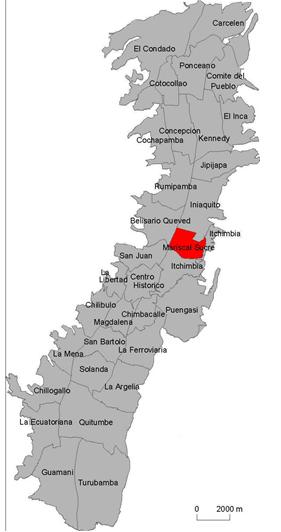 LA PARROQUIA LA MARISCAL
La Mariscal Sucre es una de las 32 parroquias urbanas de la ciudad de Quito
Políticamente la parroquia se divide en cuatro barrios, 3 de ellos en sentido latitudinal y uno en sentido longitudinal:
 
Orellana, ubicado entre las avenidas Orellana y Cristóbal Colón. 
El Quinde, ubicado entre la avenida Cristóbal Colón y la calle Ignacio de Veintimilla. 
Patria, ubicado entre la calle Ignacio de Veintimilla y la avenida Patria. 
12 de Octubre, ubicado entre las avenidas 6 de Diciembre y 12 de Octubre.
Plan de Seguridad Integral para el sector de La Mariscal DEL Distrito Metropolitano de Quito
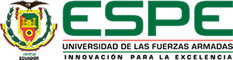 Plan de Seguridad Integral para el sector de La Mariscal DEL Distrito Metropolitano de Quito
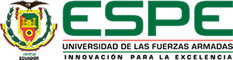 Órganos ejecutores del Plan de Seguridad Integral en La Mariscal
Plan de Seguridad Integral para el sector de La Mariscal DEL Distrito Metropolitano de Quito
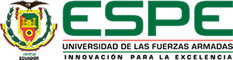 CIRCUITO LA MARISCAL Y SUBCIRCUITOS
Para asuntos de seguridad, la Parroquia La Mariscal ha sido divida en sub circuitos los mismos que comprenden:
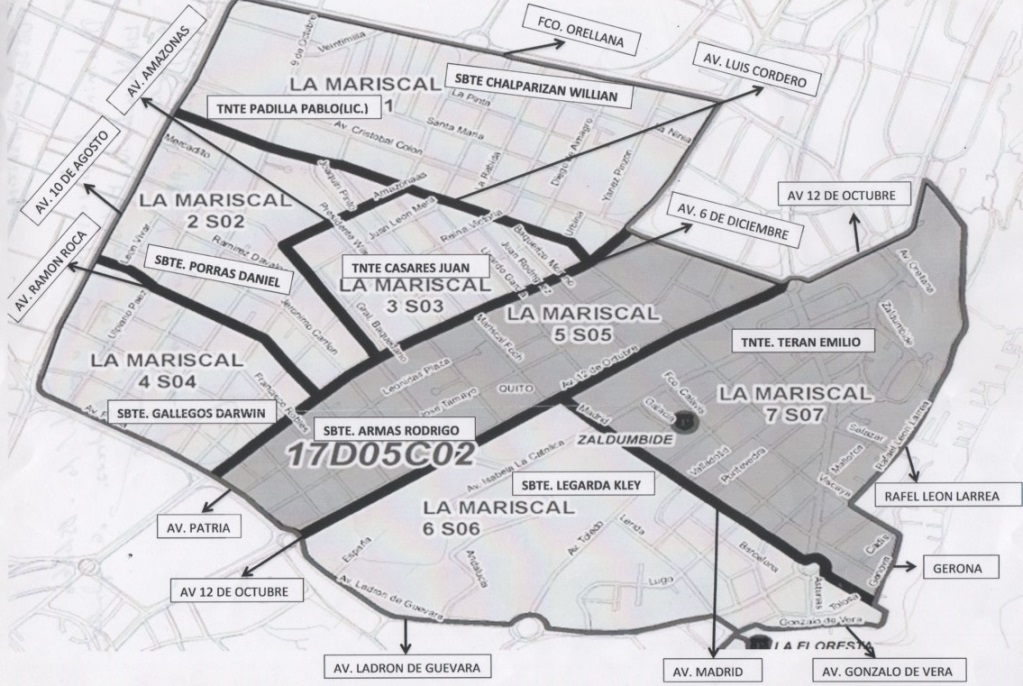 Sub circuito 1 La Colón
Sub circuito 2 Andrade
Sub circuito 3 Foch
Sub circuito 4 Patria
Sub circuito 5 Católica
Sub circuito 6 Floresta baja
Sub circuito 7 Floresta alta
Plan de Seguridad Integral para el sector de La Mariscal en el Distrito Metropolitano de Quito
Plan de Seguridad Integral para el sector de La Mariscal DEL Distrito Metropolitano de Quito
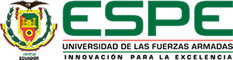 FACTORES DE RIESGO:
	Delincuencia común y organizada
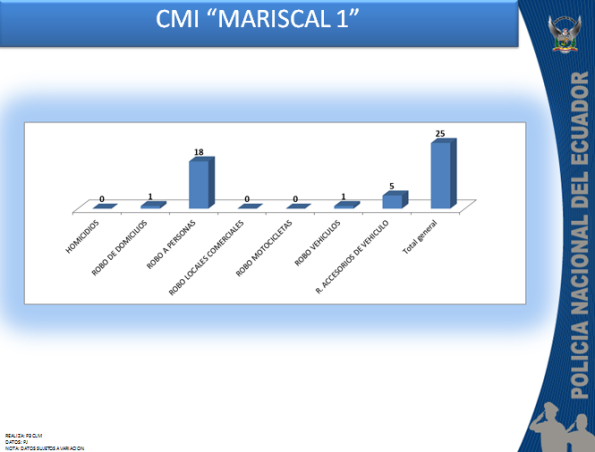 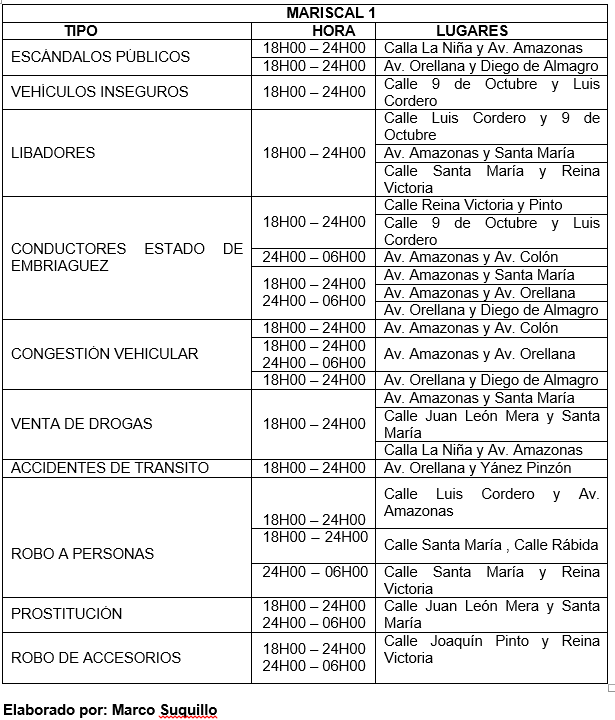 Plan de Seguridad Integral para el sector de La Mariscal DEL Distrito Metropolitano de Quito
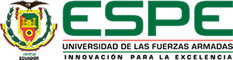 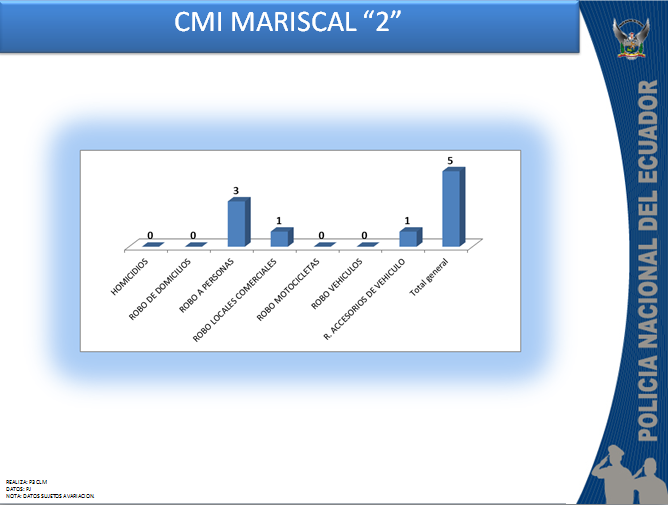 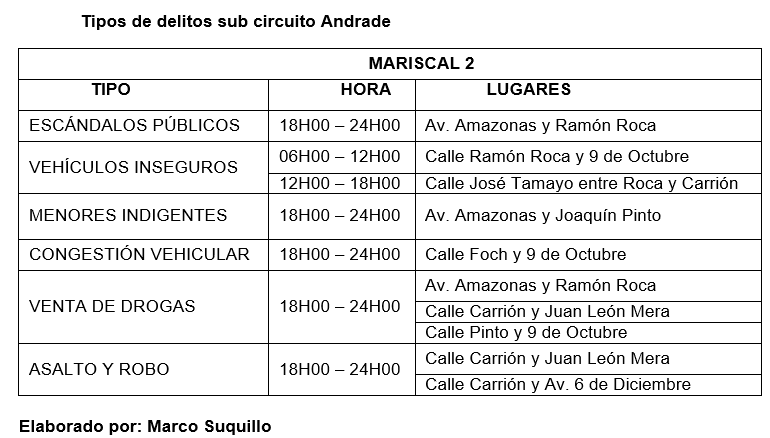 Plan de Seguridad Integral para el sector de La Mariscal DEL Distrito Metropolitano de Quito
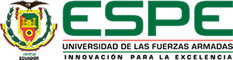 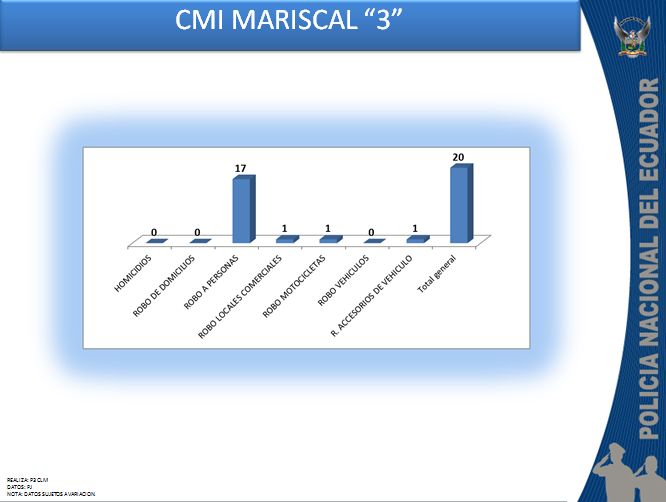 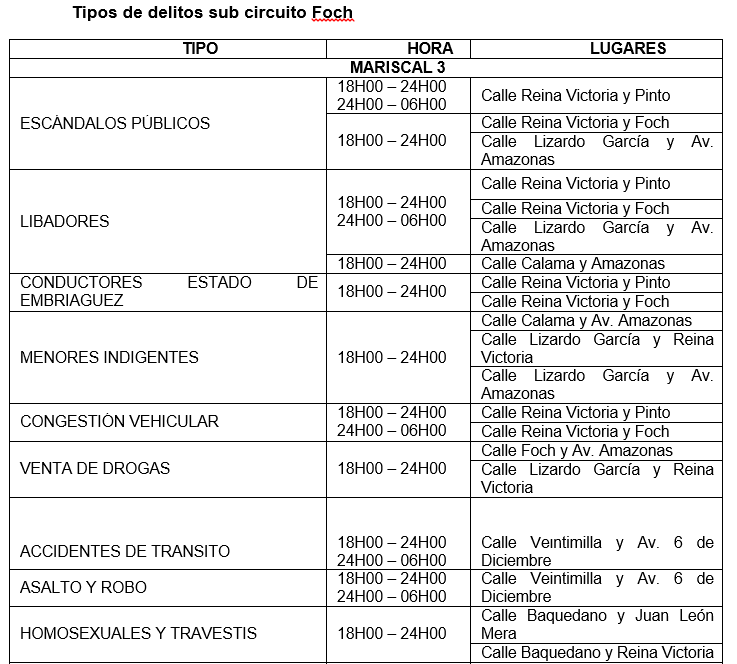 Plan de Seguridad Integral para el sector de La Mariscal en el Distrito Metropolitano de Quito
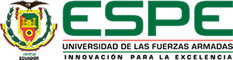 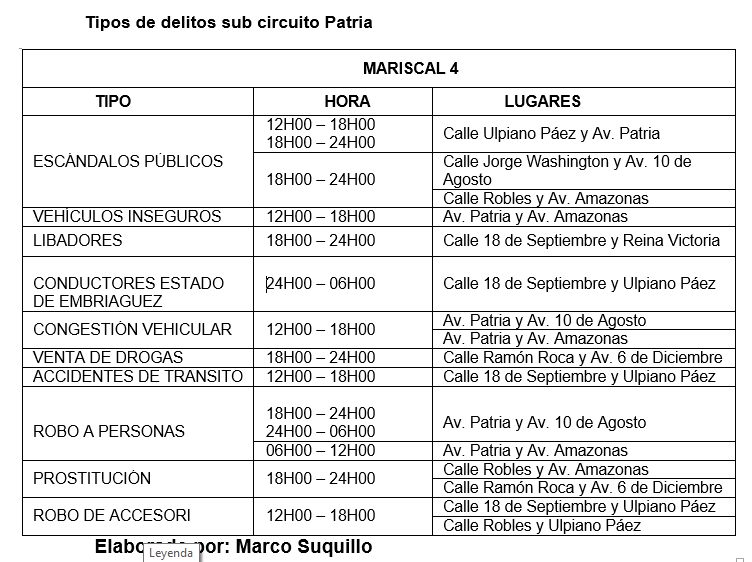 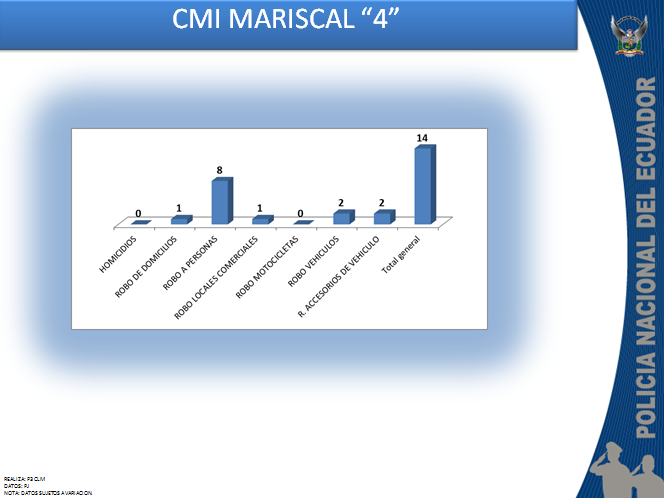 Plan de Seguridad Integral para el sector de La Mariscal en el Distrito Metropolitano de Quito
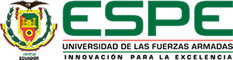 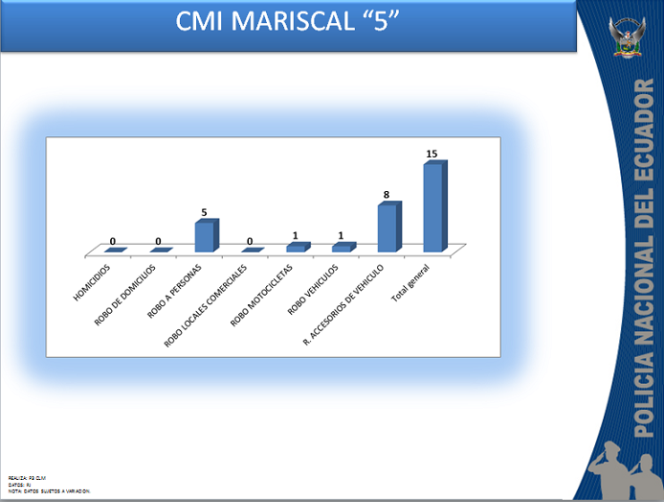 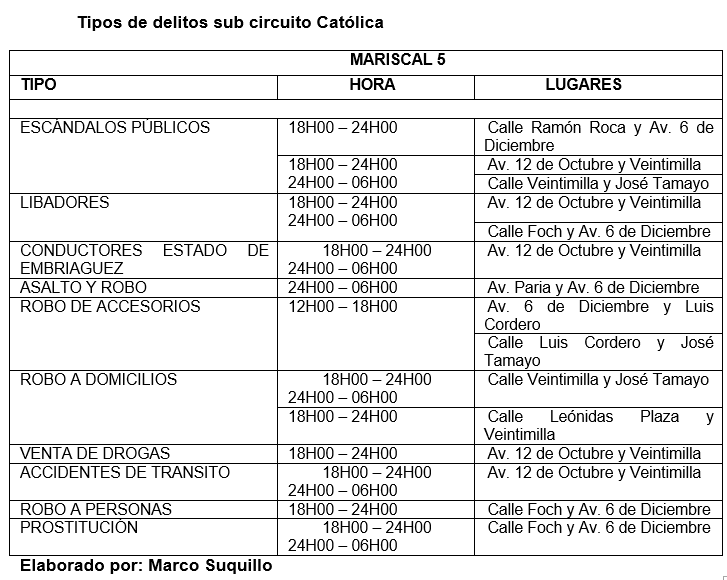 Plan de Seguridad Integral para el sector de La Mariscal DEL Distrito Metropolitano de Quito
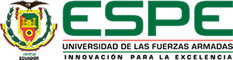 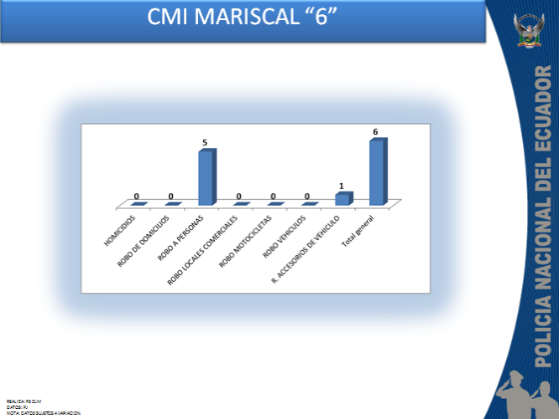 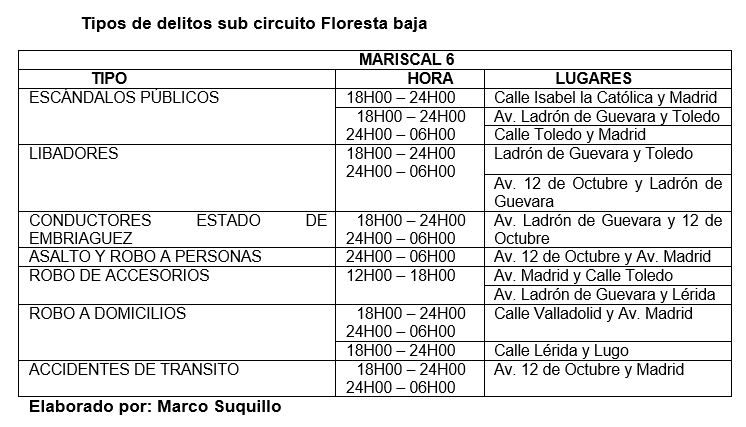 Plan de Seguridad Integral para el sector de La Mariscal DEL Distrito Metropolitano de Quito
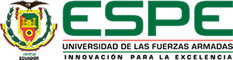 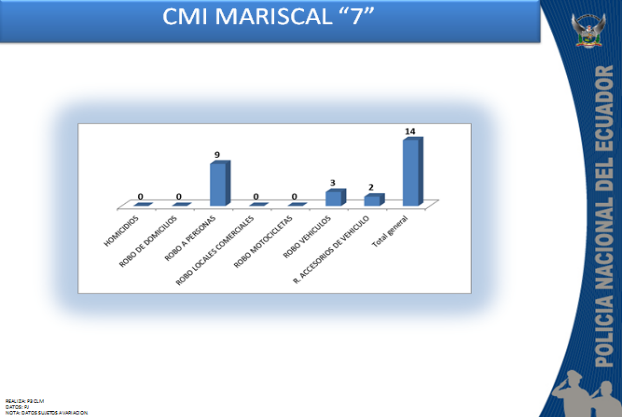 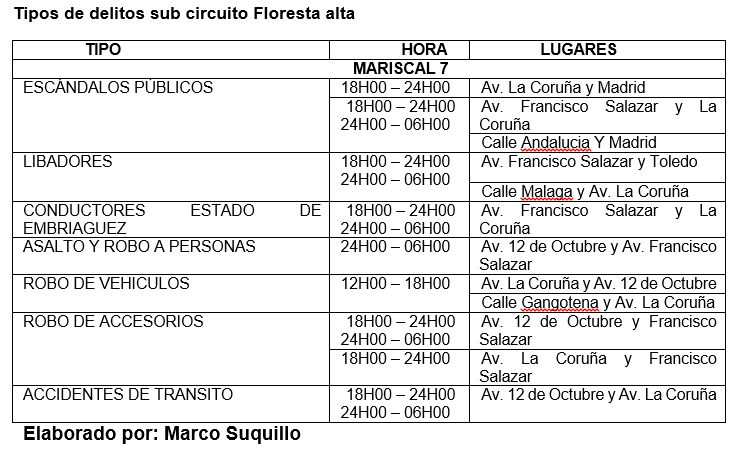 Plan de Seguridad Integral para el sector de La Mariscal DEL Distrito Metropolitano de Quito
RIESGOS O DESASTRES NATURALES
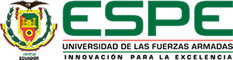 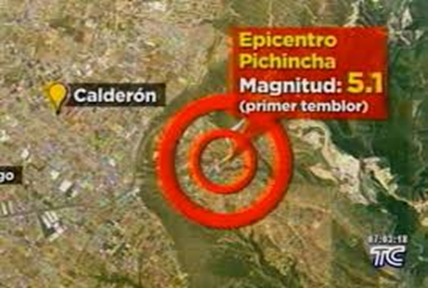 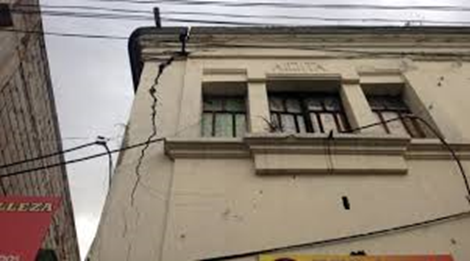 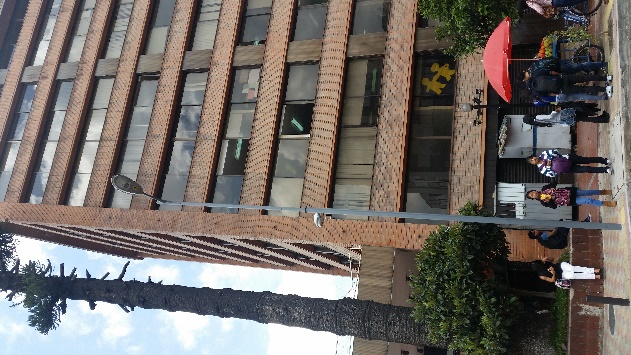 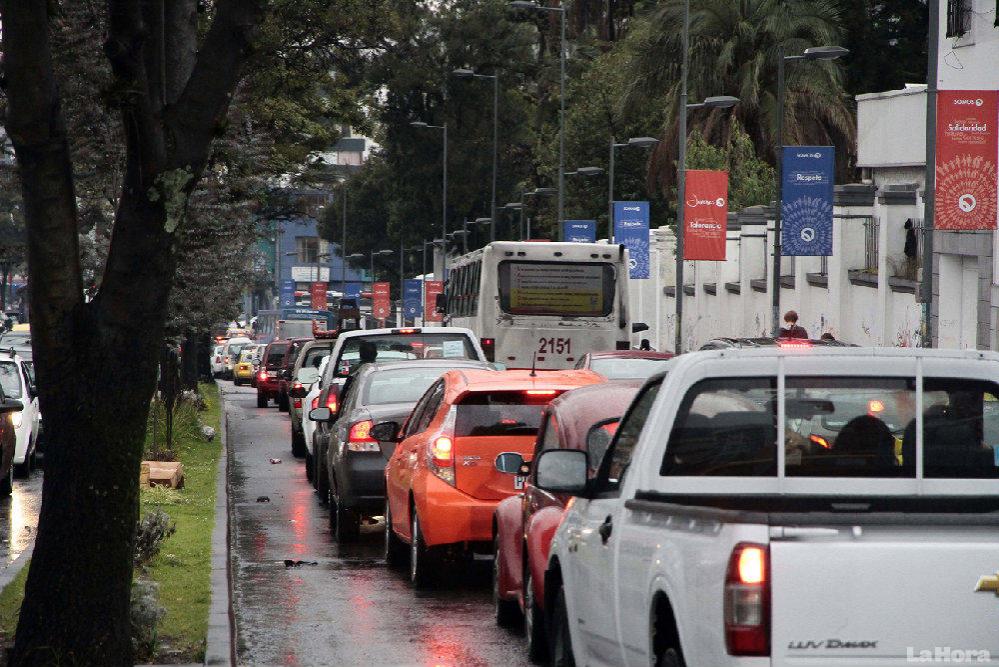 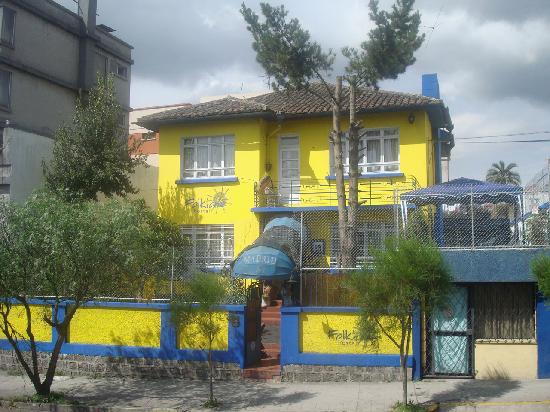 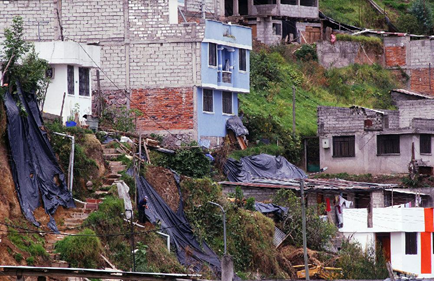 Plan de Seguridad Integral para el sector de La Mariscal en el Distrito Metropolitano de Quito
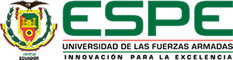 ORGANIZACIÓN DE AUTORIDADES
Dirección Metropolitana de Seguridad y Convivencia Ciudadanas
Consejo Metropolitano de Seguridad y Convivencia Ciudadanas
Los Consejos Zonales de Seguridad Ciudadana
Comités por sectores de Seguridad y Convivencia Ciudadana
Plan de Seguridad Integral para el sector de La Mariscal DEL Distrito Metropolitano de Quito
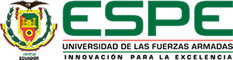 PLAN DE SEGURIDAD INTEGRAL PARA EL SECTOR DE LA MARISCAL DEL DMQ
El Consejo Zonal de Seguridad Ciudadana de la Parroquia Mariscal Sucre, en coordinación con las entidades participantes de la seguridad y la participación activa de la ciudadanía, capacitada y organizada, ejecutarán el Plan de Seguridad Integral del sector de la Mariscal, a partir de su aprobación, para reducir los índices delincuenciales e inseguridad existentes, a fin de garantizar que los ciudadanos residentes y turistas nacionales y extranjeros que visitan el sector puedan desarrollar sus actividades en un ambiente seguro.
MISIÓN
El Consejo Zonal de Seguridad Ciudadana de la Mariscal, operara con sus 7 sub circuitos en forma descentralizada, contando con el apoyo general del Consejo Metropolitano de Seguridad y Convivencia Ciudadanas en base a las circunstancias.
Se considerara dos riesgos: el delincuencial y el natural.
Para el riesgo delincuencial cada sub circuito afectado actuará en forma descentralizada, contando con el apoyo general de las entidades partícipes de la seguridad.
El riesgo natural, será afrontado en forma general por cada uno de los sub circuitos, contando con el apoyo general de la entidades partícipes de la seguridad, quienes priorizarán su apoyo de acuerdo a las circunstancias.
EJECUCIÓN
Plan de Seguridad Integral para el sector de La Mariscal en el Distrito Metropolitano de Quito
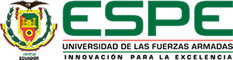 CONFORMACIÓN DEL COMITÉ ZONAL DE SEGURIDAD CIUDADANA
Director de la Administración Zonal.
Comandante del Circuito la Mariscal
Jefe del Sub Circuito la Mariscal 3 Foch
Delegado del Hospital Baca Ortiz  
Delegado de la Unidad Educativa Manuela Cañizares
Delegado del Colegio Militar Eloy Alfaro
Delegado del Colegio Santo Domingo de Guzmán 
Delegado de las Instituciones Financieras y Cooperativas
Delegado de la Asociación de Bares y Discotecas 
Delegado de Iglesia Santa Teresita
Plan de Seguridad Integral para el sector de La Mariscal DEL Distrito Metropolitano de Quito
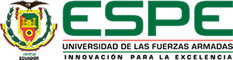 FASES O ETAPAS EN LAS QUE SE REALIZARÁ EL PLAN
PREVENCION
REACCIÓN
REMEDIACIÓN
Plan de Seguridad Integral para el sector de La Mariscal DEL Distrito Metropolitano de Quito
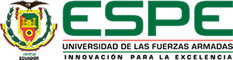 ESTRATEGIAS PARA AFRONTAR EL RIESGO DELINCUENCIAL
Plan de Seguridad Integral para el sector de La Mariscal en el Distrito Metropolitano de Quito
Plan de Seguridad Integral para el sector de La Mariscal DEL Distrito Metropolitano de Quito
Plan de Seguridad Integral para el sector de La Mariscal DEL Distrito Metropolitano de Quito
Plan de Seguridad Integral para el sector de La Mariscal DEL Distrito Metropolitano de Quito
Plan de Seguridad Integral para el sector de La Mariscal DEL Distrito Metropolitano de Quito
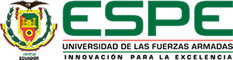 ESTRATEGIAS GENERALES PARA AFRONTAR EL FACTOR DE RIESGO NATURAL. (SISMOS)
Plan de Seguridad Integral para el sector de La Mariscal DEL Distrito Metropolitano de Quito
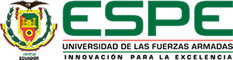 Plan de Seguridad Integral para el sector de La Mariscal DEL Distrito Metropolitano de Quito
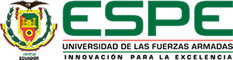 Plan de Seguridad Integral para el sector de La Mariscal en el Distrito Metropolitano de Quito
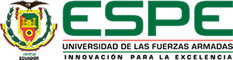 INSTRUCCIONES DE COORDINACIÓN
Control: El control de las acciones contenidas en el Plan, serán realizadas por el Director Zonal del Consejo de Seguridad Ciudadana, quien mantendrá informado los avances del mismo.

Enlace y Coordinación: 
 
El Director Zonal del Consejo Seguridad Ciudadana, realizará los enlaces y coordinaciones con el Comité Local de Seguridad de cada sub Circuito, la Policía Comunitaria y con las demás entidades partícipes de la seguridad y responsables de las acciones dispuestas en el Plan.
Realizará el seguimiento, monitoreo y evaluación del Plan Integral de Seguridad Ciudadana del Circuito la Mariscal.
El Director Zonal del Consejo de Seguridad Ciudadana, mantendrá informado sobre los avances del Plan, a la máxima autoridad el Alcalde como presidente del Consejo de Seguridad Ciudadana.
Las coordinaciones pertinentes para su respectiva información institucional, interinstitucional, etc., serán realizadas por escrito, teléfonos fijo, celular, radio Motorola, páginas web, correo electrónico, alarmas otros.
Las campañas informativas de las acciones de seguridad, se las difundirán a través de radio, emisoras, canales de televisión, prensa escrita, amigos, respecto a prevención y concienciación en la ciudadanía.
En los riesgos naturales, si se presentará un evento adverso, el Coordinador General del COE Metropolitano, usará un distintivo o prenda particular como identificativo. El Jefe de la Unidad de Policía Comunitaria de la Mariscal, establecerá el mando por su ausencia. Se establecerá el dispositivo de alarma más conveniente para la emergencia y en coordinación total con las entidades partícipes.
Plan de Seguridad Integral para el sector de La Mariscal DEL Distrito Metropolitano de Quito
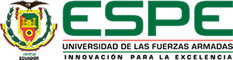 PRESUPUESTO PARA EL RIESGO DELINCUENCIAL
ANÁLISIS Y FINANCIAMIENTO DEL PRESUPUESTO. 
Los provenientes de la partida presupuestaria que el Concejo Metropolitano determinara para el efecto.
Por la creación de la tasa de servicios de seguridad ciudadana cuya tarifa se fijara por ordenanza que dicte el Ilustre Concejo Metropolitano de Quito.
Los aportes con los que contribuya cada uno de los órganos y entidades que conforman el Consejo Zonal de Seguridad Ciudadana.
Los que provengan de las asignaciones del Gobierno Central señaladas para el efecto, al margen del presupuesto establecido por el Estado, entre otros,
Plan de Seguridad Integral para el sector de La Mariscal DEL Distrito Metropolitano de Quito
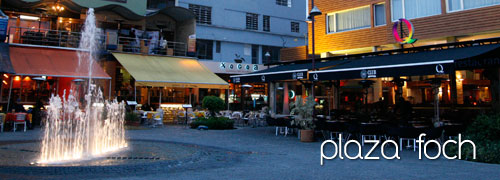 GRACIAS
Plan de Seguridad Integral para el sector de La Mariscal DEL Distrito Metropolitano de Quito